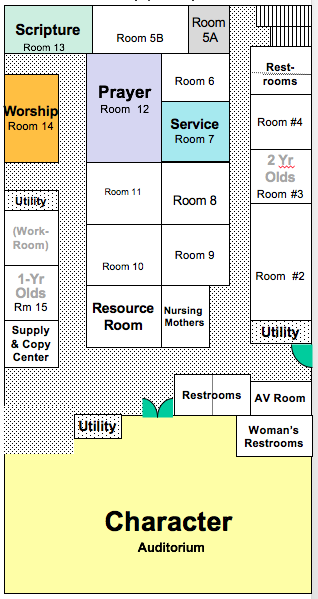 Classrooms
Scripture: Rm. 13
G. Pickup
Worship: Rm. 14
M. Broadwell
Prayer: Rm. 12
S. Hall
Character: Aud.
P. Shumake
Service: Rm. 7
R. LaGrone & B. Hall
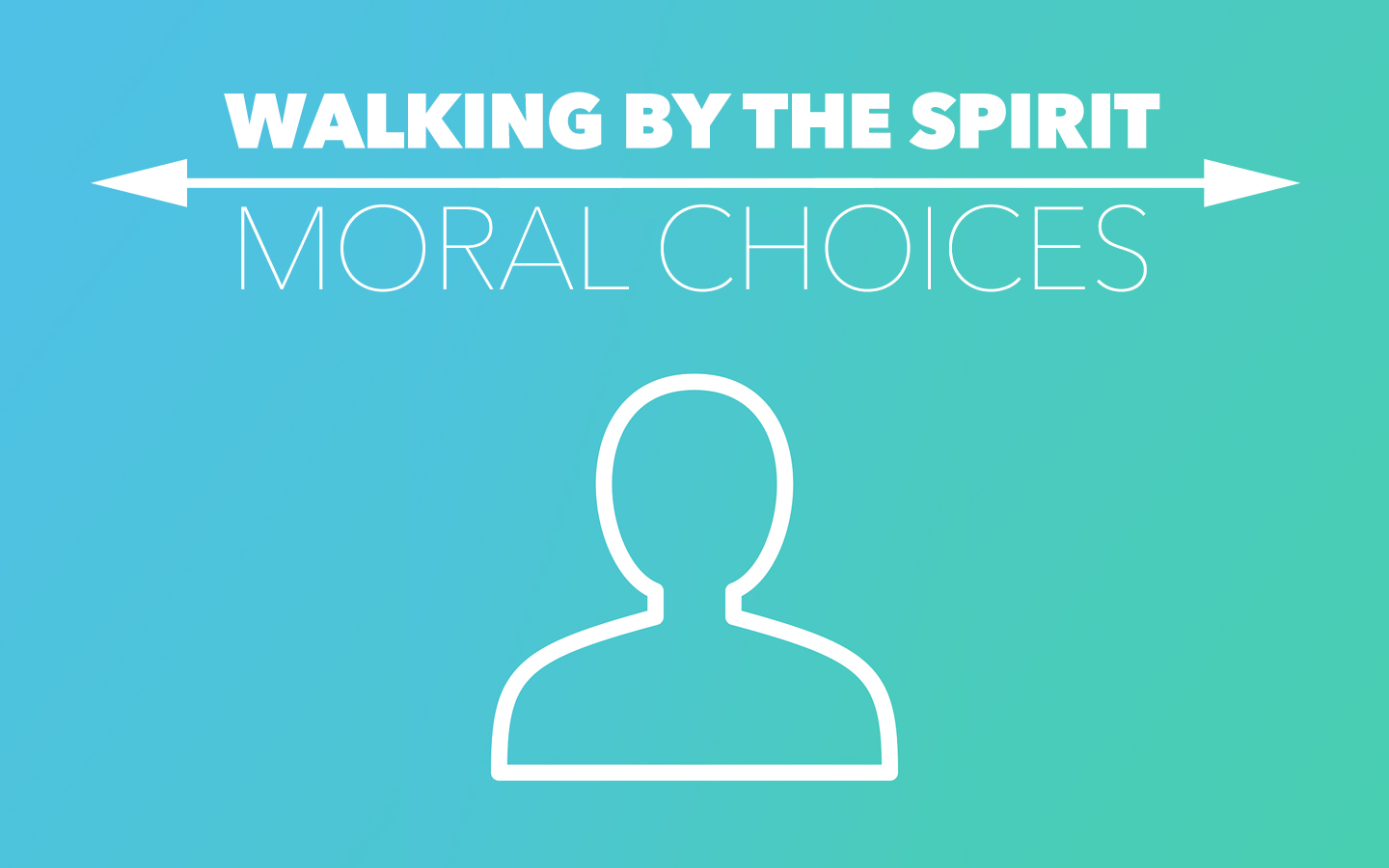 Moral Choices
[Speaker Notes: Romans 8:4 describes Christians as those who “Walk according to the Spirit”  Christians entire lifestyle is influenced by the Holy Spirit. 


Each Manifest Different Aspects of His Nature:
His Power: His Gifts (1 Corinthians 12:8-11)
His Character: His Fruit (Galatians 5:22-25)
Both Manifestations Are Priceless Evidence Of His Work!

The Holy Spirit manifest His influence by His fruit in all Christians, and by His gifts in the few He willed.
1 Corinthians 12:11, 1 Corinthians 13:8]
Jesus Is Our Model
(Isaiah 11:1-2) “Then a shoot will spring from the stem of Jesse, And a branch from his roots will bear fruit. The Spirit of the LORD will rest on Him, The spirit of wisdom and understanding, The spirit of counsel and strength, The spirit of knowledge and the fear of the LORD.” 
(Isaiah 42:1) “Behold, My Servant, whom I uphold; My chosen one in whom My soul delights. I have put My Spirit upon Him; He will bring forth justice to the nations.”
The Holy Spirit In Our Daily Life
I Choose To Practice Patience.
Wait by the Spirit - Galatians 5:5
I Choose To Practice Righteousness.
Walk by the Spirit - Galatians 5:16
I Choose To Follow God’s Direction.
Led by the Spirit - Galatians 5:18
I Choose Life, Over The Deadly Tempting of The Flesh.
Live by the Spirit - Galatians 5:24-255
I Choose To Make Decisions with Eternity In Mind.
Sow to the Spirit - Galatians 6:8
[Speaker Notes: ** You tell me where you see Jesus modeling this behavior **
WAIT:  He is our pledge.  He is our assurance that it is worth the wait.  Like a husband calling home when he leaves work, his family knows the wait is almost over, and can look forward to his arrival.  The Spirit and our Faith in God help us wait for the Hope of Righteousness, our reward in heaven.
WALK:   Means how we “Go On Living” - Describes Our Daily Lifestyle, Our Habitual Conduct
*Using all the strength He supplies to obey all the commands He delivered.
Result of our choices, our attitude, etc…Should be worthy of God’s love for us
Using all the strength He provides, to follow all the commands He delivered.
Set your mind on the things of the Spirit  (Galatians 5:17, Romans 8:5)
LED: To go and do the things the Spirit has revealed for us to go and do, knowing that we aren’t going and doing these things because we figured it out, but because this is where and what we’ve been instructed. Is the Spirit calling toward love, then we are marching toward love. 
“I’ve been led by police escort in a funeral service from the funeral home to the cemetery.  This was clear and reliable leadership.
I’ve also been led places by a map.  There have been times I got turned around, but guess what - it wasn’t the map’s fault.  The map provided clear and reliable leadership.  And I’ve been led by the Spirit and so have you, if you’ve followed the directions He provided.”
When we see a spiritual need, and we know that God has instructed us to meet that need, and we follow God’s instructions we have been led by the Spirit.
The police officer led me by going in front of me in his car. My dad led me by giving me directions on a map and gas money for the car. The Holy Spirit leads me by giving me directions in God’s word and strength to follow those directions.
Leadership is Two Fold:  First it of course means Following His leadership in our daily life. (Galatians 5:18) But if we allow the Holy Spirit to lead us then this means we must turn away from any others who would lead us away from Christ.  Specifically in this context paul mentions turning away from the flesh (vs. 17) and turning away from the Law of Moses (vs. 18) because false teachers were advocating the Mosaic Law as our standard rather than the law of Christ revealed by the Spirit.  We need to understand that when we give ourself to the leadership of the Holy Spirit, no other standard, no other leader can direct us any longer.  Our loyalty is with God.  

LIVE:Because we chose Christ, we have been given a new life in the Spirit, so it is the Spirit we will follow. (vs. 25)   He has renewed us in Christ, so let’s follow HIM!!!  If we welcome the new life He has given us in Christ, then we should welcome His impact on our daily life.

SOW - When we consider the impact He has had on our past, and the impact He has on our present, we are motivated to stay focused in our efforts and engage in good deeds, sowing seeds in Spirit.  This will impact our eternity.
------
This chapter helps us see that the Holy Spirit’s Influence on our life is enormous!!! He is active in our past present and future!!!!

The Question then is HOW do I make the most of this?  How do I tap into that strength, how, on Monday morning do I put this in practice?  These answers come when we understand what it means to be Filled with the Spirit…]
Making Moral Choices
If we have new life in the Spirit, we put to death to our old, evil practices.
Galatians 5:18-21
If we have new life in the Spirit, we put to death self-centered actions.
Galatians 5:26
If we have new life, we are growing in love, joy, peace, patience, kindness, goodness, faithfulness, gentleness, and self-control.
Some Christians in the early days of the church demonstrated the power of the Holy Spirit by using the special gifts He imparted. But all Christians for all time demonstrate the character of the Holy Spirit by living with the fruit of the Spirit.
[Speaker Notes: Christians are called to live MORAL and VIRTUOUS LIVES.  Here’s why this matters.  Because our lives make KNOWN the goodness of the nature of God.]
Making Moral Choices
Your office is buzzing with chatter and laughter as you arrive. The first words you hear are, “Have you seen it yet?”  “What?” You are told about an embarrassing video of a drunk co-worker. As your colleague hands you their phone with the video loaded…Do you hit play? How do you respond?
Making Moral Choices
After lunch, your friend Linda pulls you aside and says she’d like to take you up on your offer to attend church with you next Sunday. But…she says she hasn’t been to church since she was a little girl and isn’t sure she has anything appropriate to wear. So you reply…
[Speaker Notes: What verses guide us in how to talk to Linda about this?

Eph 4 – grace to edify for the moment.

>> Remember some people get upset and complain to the elders we just aren’t casual enough.  We probably don’t have to turn Linda’s anxiety into world war 3. *wink]
The Holy Spirit In Our Choices
My Condition: I am free. (1-2)
My Mind: I dwell on life, peace, and pleasing God. (5-8)
My Direction: I am moving away from the flesh and following God’s commands. (12-14)
My Family: I am a child of God. (15-17)
My Future: I live with hope. (23-25)
[Speaker Notes: My Family:  An Obedient and Hopeful Heir Who Is Willing To Suffer.


My Future: I will trust in God’s promises. (faith).  I will persevere in difficulty.  I will eagerly away.]
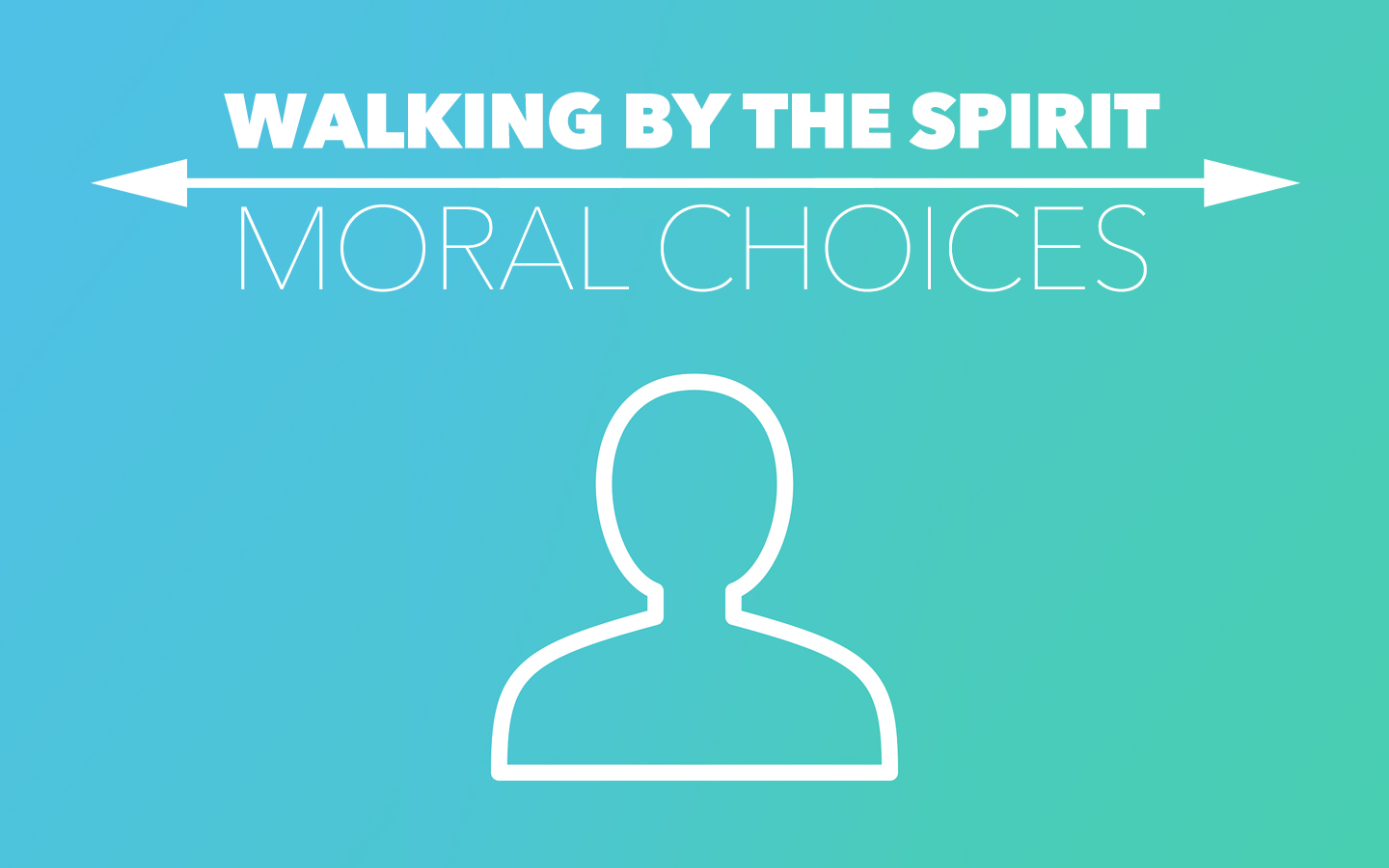 Moral Choices